Auto-Detection in 11be
Date: 2019-11-10
Authors:
Slide 1
Introduction
To support 11be, the basic requirements is backward compatibility and coexistence with legacy device

In [1], [2],  EHT preamble design criteria is discussed
Simple implementation 
Support future device extend-ability

We consider the signature symbol which has been previously investigated in [3], to classify between legacy PPDU and 11be format including further future amendments

In this contribution, with simulation results, the signature symbol is taken into account to detect 11be format
Slide 2
Signature Symbol in EHT-SIG
L-STF
L-LTF
L-SIG
RL-SIG
EHT-SIG
EHT-SIG
Signature symbol
Slide 3
RL-SIG in 11be PPDU
Assuming RL-SIG is included in 11be PPDU,                               11be devices follow the same auto-detection                       	 method which has been adopted until 11ax

After conduct the legacy auto-detection 	                              method until 11ax,  the 11be devices can                                    classify the PPDU format between 11ax                                          and 11be by checking the signature sequence

In this contribution, we consider the same                                         length field of L-SIG in 11be format as 11ax
Length mod 3!==0
Received PPDU
N
Repetition Threshold > α
N
MRC & Contents check
Legacy
 Detection
Y
11a
11n
11ac
Signature
Sequence
check
N
11ax
Y
11be
Slide 4
Simulation Configuration
General configuration: 
1-4 TX, 1 RX, 1 SS
# of channel realizations:  10,000
DNLOS, UMi-NLOS channels 
Channel power distribution with the total power normalized to 1.
Signature symbol
64 FFT, 0.8 us GI, MCS0
10 or 4 signature sequence bits, 2 or 8 reserved bits
8 CRC bits, 6 tail bits
Impairments
Carrier Frequency Offset : fixed 20 ppm
Rx processing:
Actual timing
CFO estimation and compensation in preamble portion
Slide 5
10 bits in Signature sequence










Probability of false alarm is 10-3  without CRC check
Probability of false alarm is below 10-4 with 8-bit CRC check
CRC check may reduce false alarm rate of 11ax PPDU
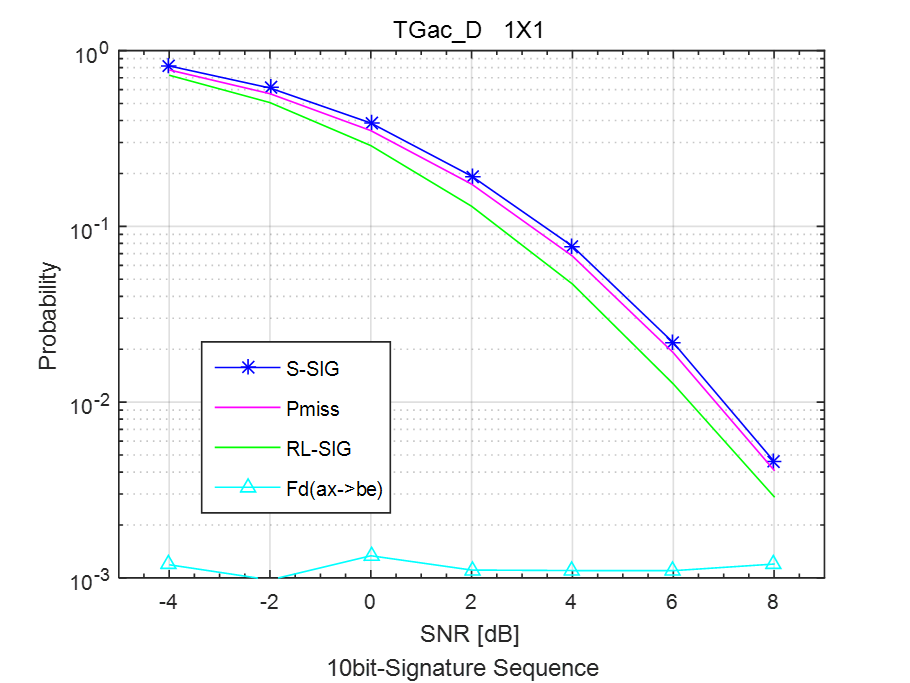 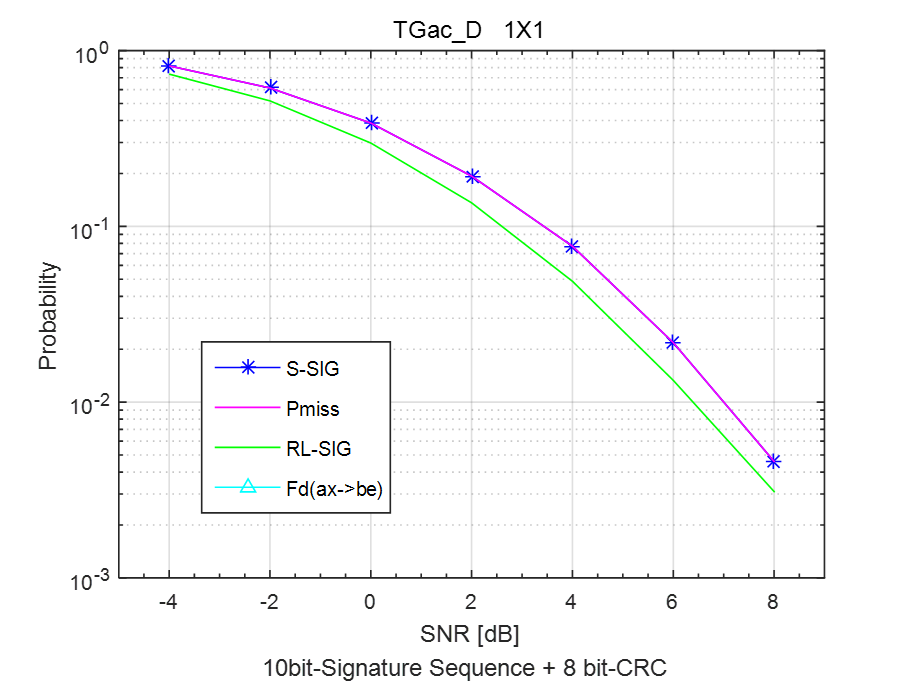 Slide 6
4 bits in Signature sequence










Probability of false alarm is 10-1  without CRC check
Probability of false alarm is below 10-3 with 8-bit CRC check
CRC check may reduce false alarm rate of 11ax PPDU
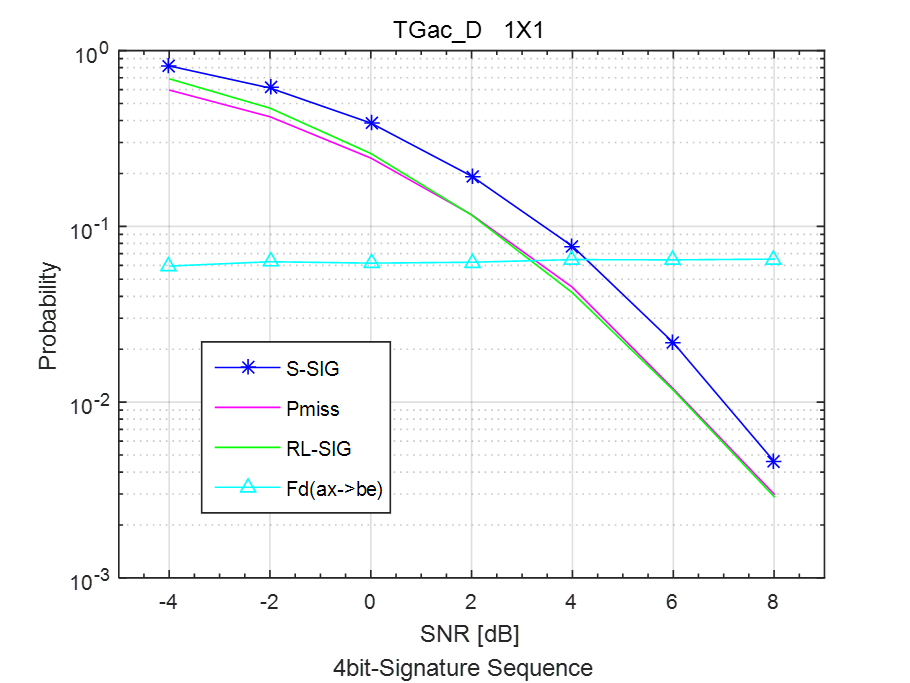 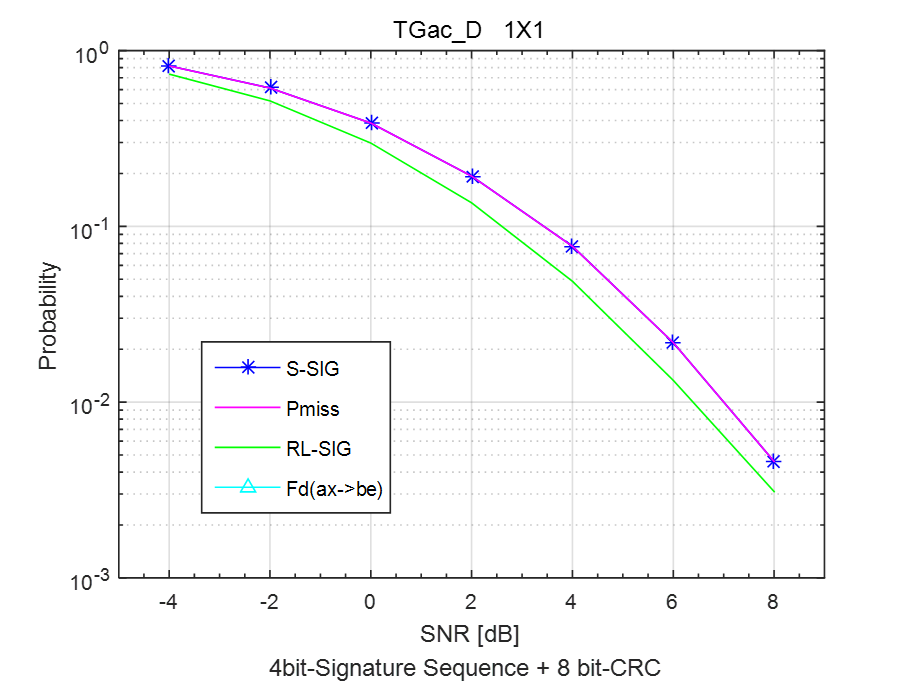 Slide 7
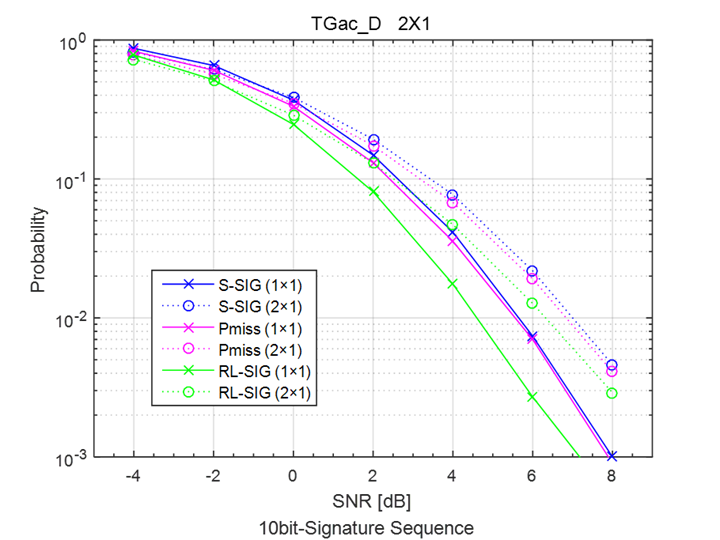 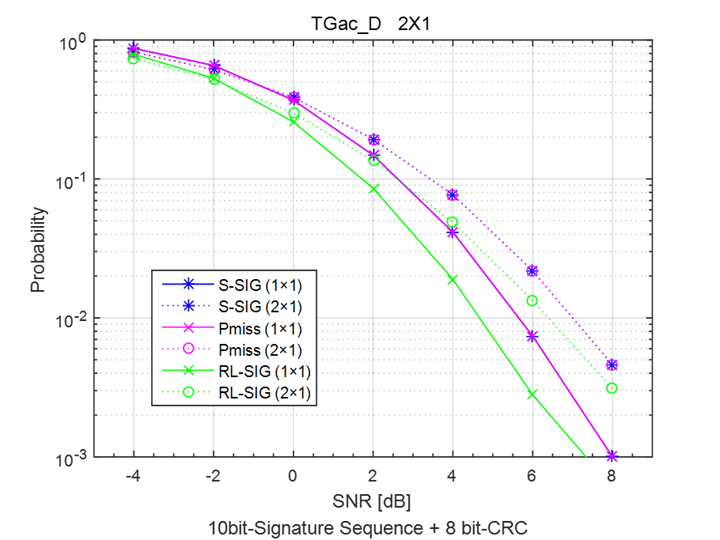 0.7 dB
0.7 dB
Slide 8
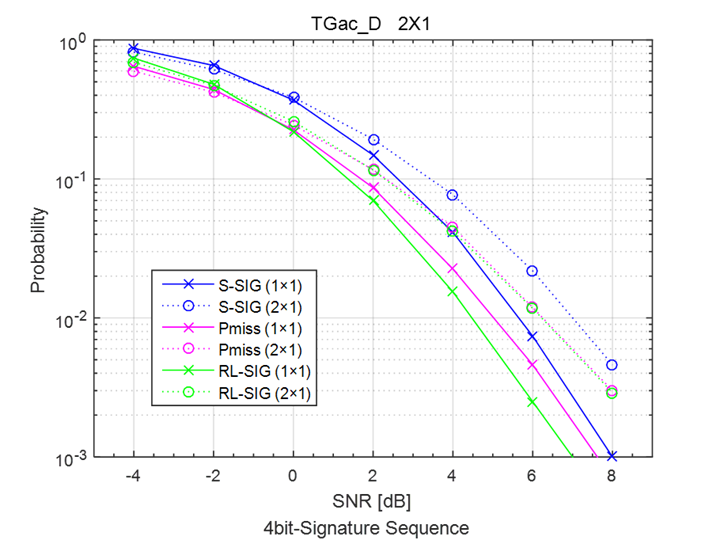 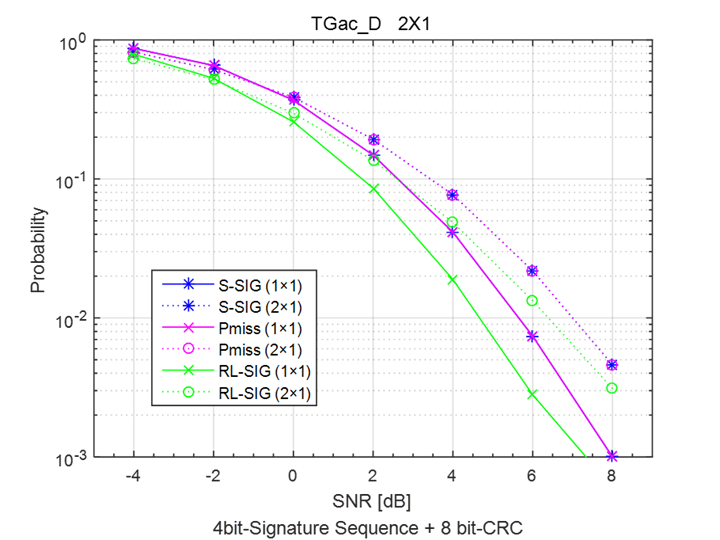 0.5 dB
0.7 dB
Slide 9
10 bits in Signature sequence










Probability of false alarm is 10-3  without CRC check
Probability of false alarm is below 10-4 with 8-bit CRC check
CRC check may reduce false alarm rate of 11ax PPDU
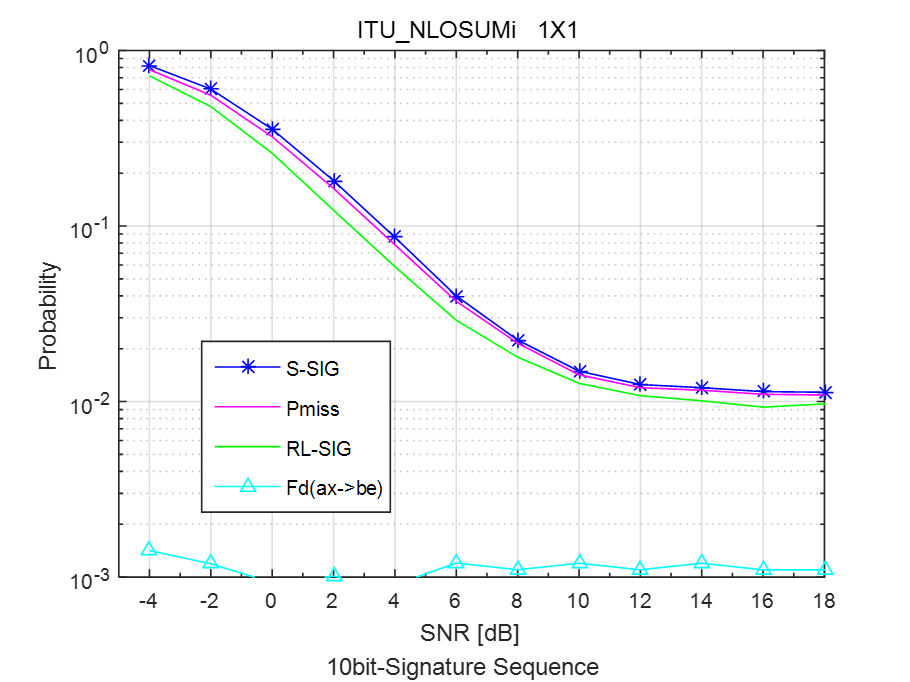 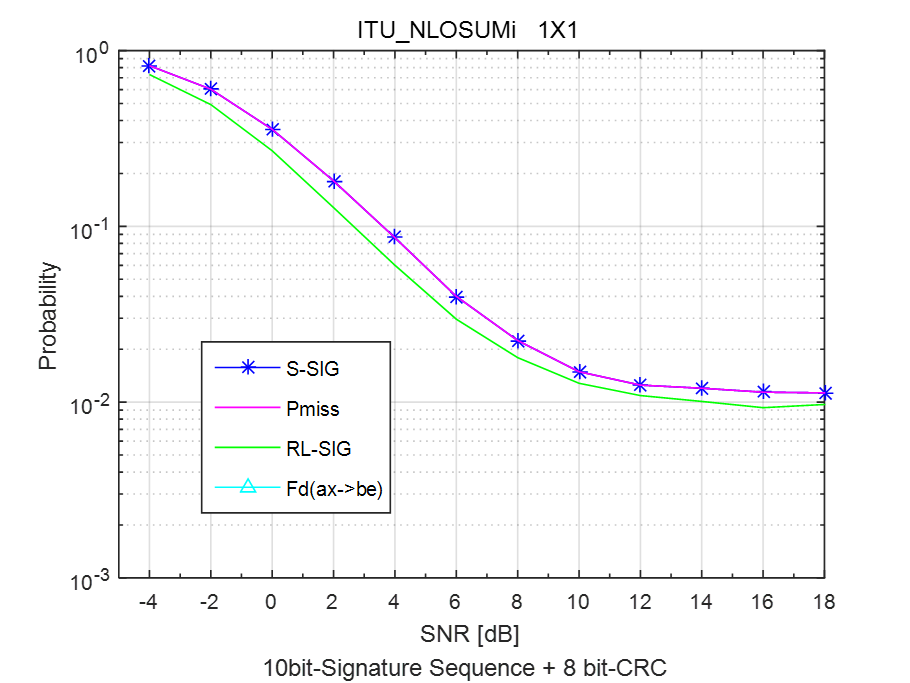 Slide 10
4 bits in Signature sequence










Probability of false alarm is 10-1  without CRC check
Probability of false alarm is below 10-3 with 8-bit CRC check
CRC check may reduce false alarm rate of 11ax PPDU
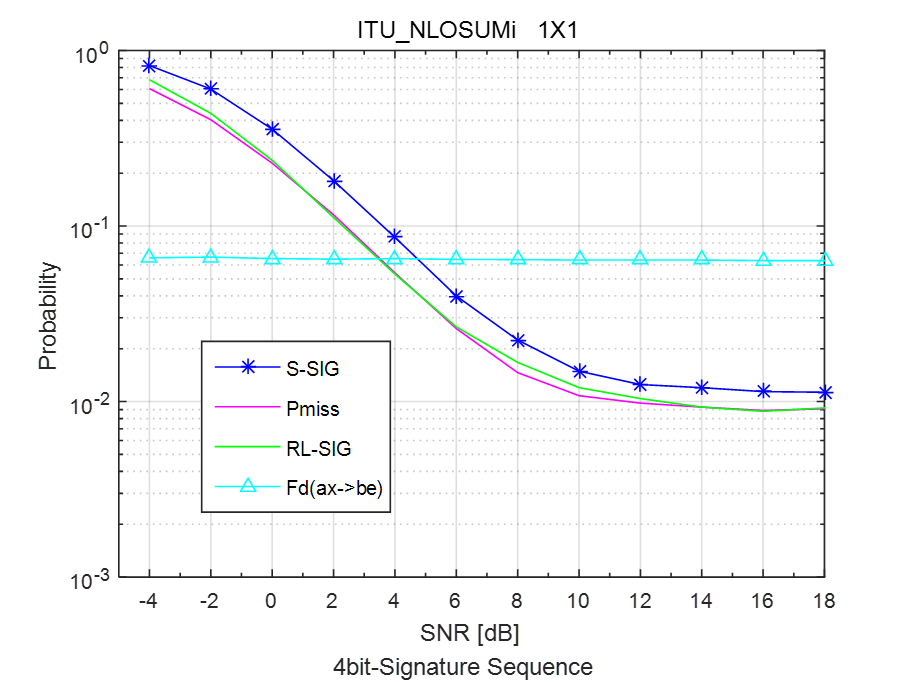 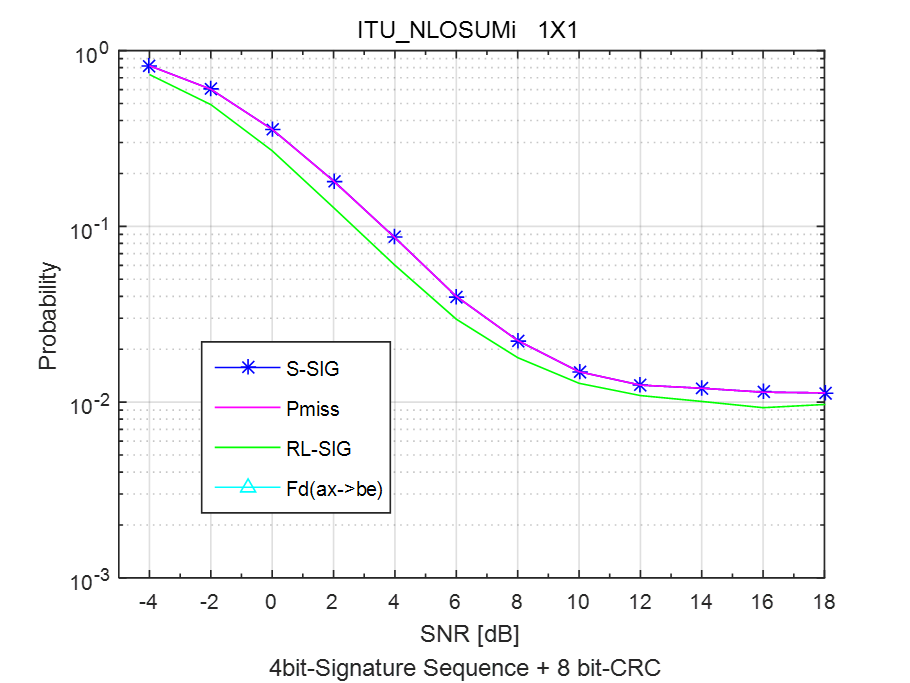 Slide 11
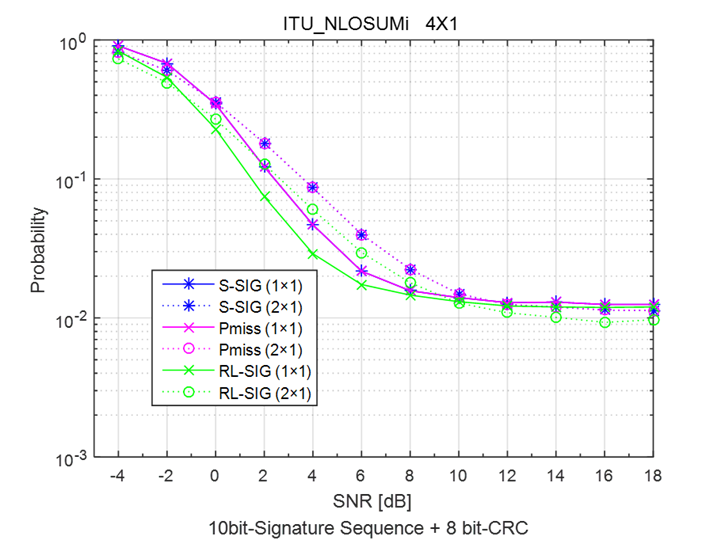 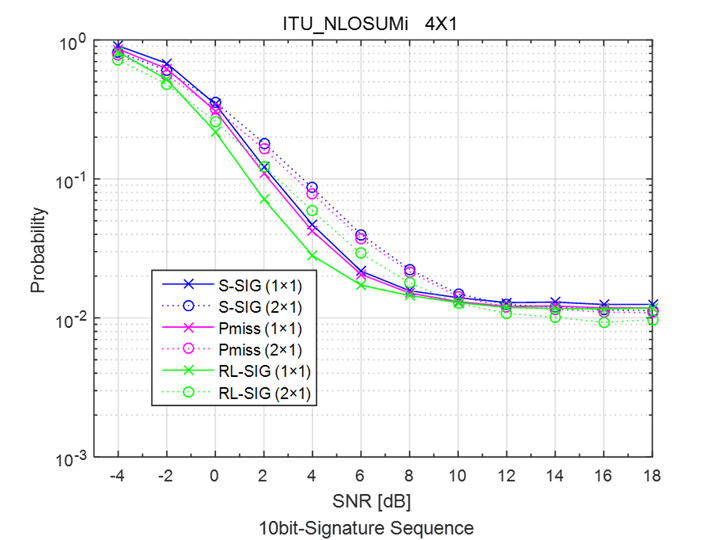 1 dB
1 dB
Slide 12
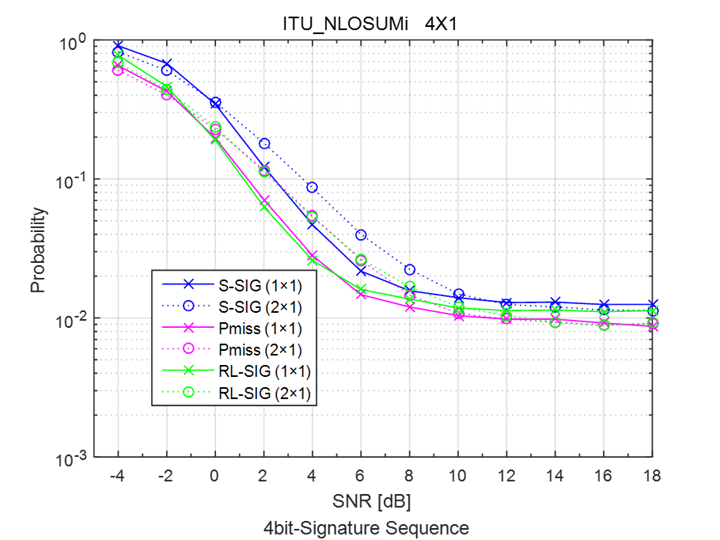 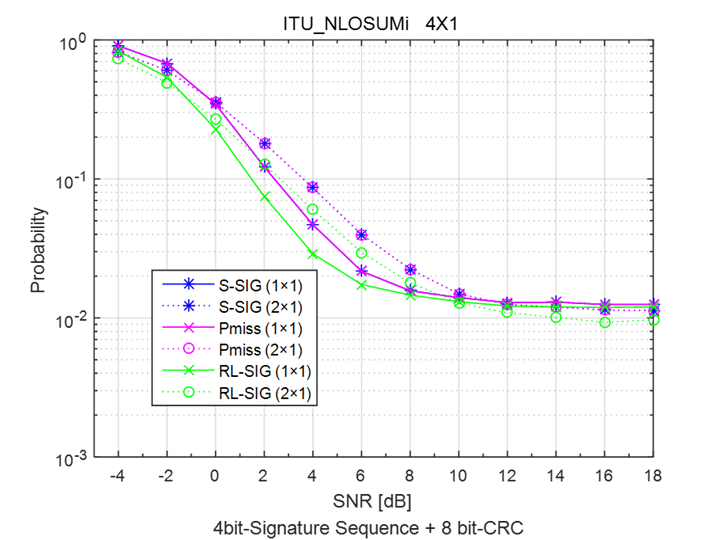 1 dB
1 dB
Slide 13
Summary
Signature symbol is simple implementation technology to classify 11be and future standards
Select the signature sequence to detect each format is TBD

The Signature sequence check seems to provide reasonable performance to meet the auto-detection probability
Slide 14
Reference
[1] 11-19/1085r0 High-level EHT Preamble Structure
[2] 11-19/1021r1 Preamble Design Harmonization
[3] 11-15/0643r0 Autodetection with Signature Symbol
Slide 15
APPENDIX
Slide 16
11be and Legacy Format Detection
11a
L-SIG
L-LTF
DATA
L-STF
11n-HT
L-LTF
HT-STF
L-STF
HT-SIG2
L-SIG
HT-SIG1
HT-LTFs, HT-DATA
11n-GT
HT-LTFs
HT-SIG2
HT-STF
HT-SIG1
HT-DATA
HT-LTF
11ac-
VHT
L-SIG
L-STF
L-LTF
VHT-STF
VHT-SIGA2
VHT-SIGA1
VHT-LTFs, VHT-SIGB, VHT-DATA
11ax-
SU/MU/TB
RL-SIG
HE-SIGA1
L-SIG
L-STF
HE-SIGB, HE-STF, HE-LTF, HE-DATA
L-LTF
HE-SIGA2
11ax-
ER SU
HE-SIGA2
RL-SIG
HE-SIGA1
L-SIG
L-STF
L-LTF
HE-SIGA, HE-SIGB, HE-STF, HE-LTF, HE-DATA
11be-
EHT
Signature
RL-SIG
L-SIG
L-STF
EHT-SIG, EHT-STF, EHT-LTF, EHT-DATA
L-LTF
11be-
EHT
Signature
L-SIG
L-STF
EHT-SIG, EHT-STF, EHT-LTF, EHT-DATA
L-LTF
QBPSK
BPSK
11n-GF: HT-SIG1 QBPSK
11n-HT: LENGTH%3==0, HT-SIG1 and HT-SIG2 QBPSK
11ac VHT: LENGTH%3==0, VHT-SIGA1 BPSK, VHT-SIGA2 QBPSK
11ax SU/MU/TB: LENGTH%3!==0, RL-SIG, HE-SIGA1 and HE-SIGA2  BPSK
11ax ER SU: LENGTH%3!==0, RL-SIG, HE-SIGA1 BPSK, HE-SIGA2 QBPSK
11be EHT: Signature  sequence check
Slide 17